PROYECTO DE GRADUACIÓN
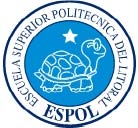 “SISTEMA INFORMÁTICO INTERACTIVO PARA EL CONTROL DE LOS NIVELES DE LÍQUIDOS EN TANQUES MEDIANTE LA UTILIZACIÓN DE SENSORES, CON TECNOLOGÍA DE LÓGICA DIFUSA y VISUALIZACION EN 3D”
JORGE LOPEZ H.
ANDY GONZALEZ R.
RESEÑA HISTORICA
Surge de la necesidad de realizar un Sistema de medición de niveles en tanques industriales.
La Empresa Control I, solicito un modelo para dicho sistema.
La empresa no contaba con un ningún proceso de medición para sus tanques.
Tipos de solución: integrando hardware + software.
INTRODUCCIÓN
El proyecto que presentamos cumple con la función de censar líquidos, para este caso el agua como líquido de referencia, en depósitos (tanques de plástico), mediante una tarjeta de adquisición de datos, la misma utiliza un software de computadora que permite visualizar el contenido del líquido en 3D.
INTRODUCCIÓN
Ciertas  empresas carecen de sistemas de visualización de sus procesos.
El 65% de las empresas tienen problemas de calibración y fugas.
Evitar Riesgos a los operadores, por contacto físico con otros tipos de líquidos.
Aporte importante para tipos de industrias donde se utiliza tanques.
laboratorios farmacéuticos, industrias químicas, las  fábricas de bebidas. etc.
Objetivo general del proyecto
“ Medir el nivel de un líquido contenido en un tanque en intervalos pre-establecidos mediante un algoritmo de lógica difusa para el control automático de llenado de tanque y visualizarlo en  3D ”
Objetivos específicos
Mejorar el control de calidad del proceso de llenado de los Tanques, realizando auto calibración en cada llenado. 
Aplicar la inteligencia artificial para mejorar el proceso de llenado  de los tanques y evitar errores en el proceso.
Automatizar el proceso de llenado de tanques de plástico, utilizando como líquido de referencia el agua.
Mostrar al usuario en intervalos pre-establecidos una nueva experiencia en visualización por computador 3D.
Estructura general del proyecto
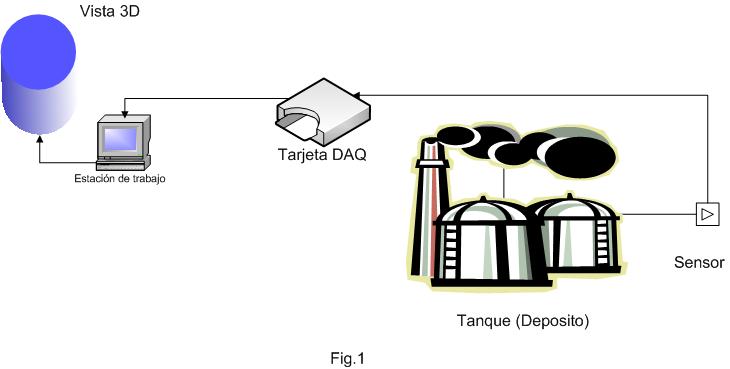 Análisis
El análisis para la solución del proyecto se realizo en las siguientes partes:

Hardware:
Sensor (“Acústico”)
Tarjeta de adquisición de datos.
Medios de comunicación de datos.
Software
Obtención de los datos (-> Lógica difusa)
Dibujar los datos.
Resultado final.
DISEÑO
Para el diseño de la arquitectura de nuestro proyecto se basa en tres grandes partes

Parámetros de entrada globales 
Diseño en hardware 
Diseño de software
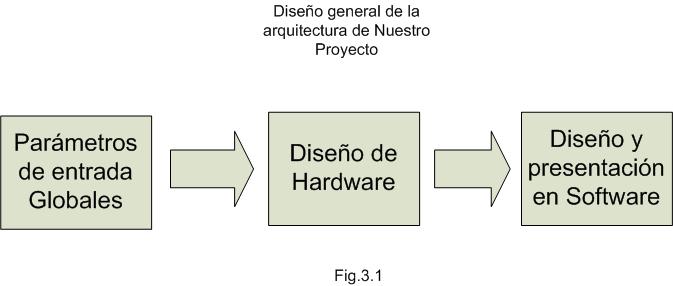 Parámetros de entrada globales
Diseño de hardware
Diseño de software
Especificaciones de diseño  del sensor en la tarjeta AD
Ultrasonido hace referencia a las frecuencias arriba de 20KHz (limite de sonido audible).
La generación y lectura de ultrasonido se hace a través de dos unidades piezoeléctricas en donde una de ellas es el emisor y la otra el receptor de ondas
El ultrasonido es aplicado comúnmente en detectores de movimiento, medidores de distancia, diagnostico médico, limpieza, pruebas no destructivas (para detectar imperfecciones en materiales), soldadura entre otras más.
Especificaciones de diseño  del sensor en la tarjeta AD
Especificaciones de diseño usando MICRO 16F873A
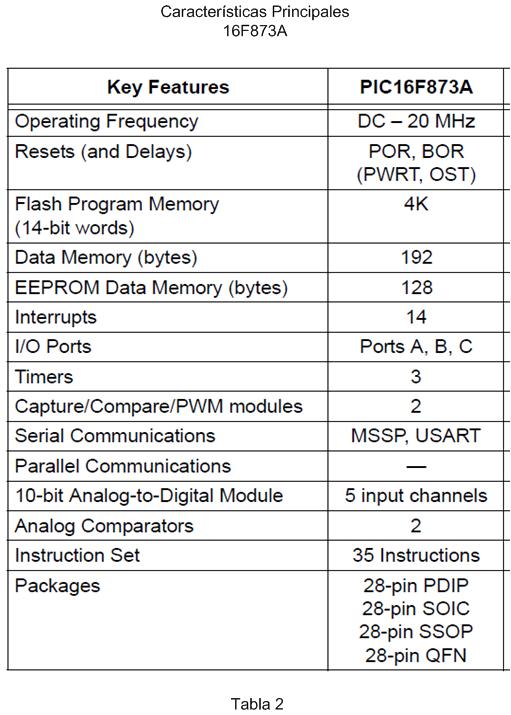 Convertidor analógico digital
Los microcontroladores PIC16f873A poseen un conversor analógico digital de 10 bits de resolución y 5  canales de entrada. La resolución que tiene cada bit  procedente de la conversión tiene un valor que es función de la tensión  referencia Vref, de acuerdo a la siguiente formula:
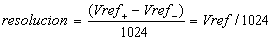 Salida al LCD Hitachi
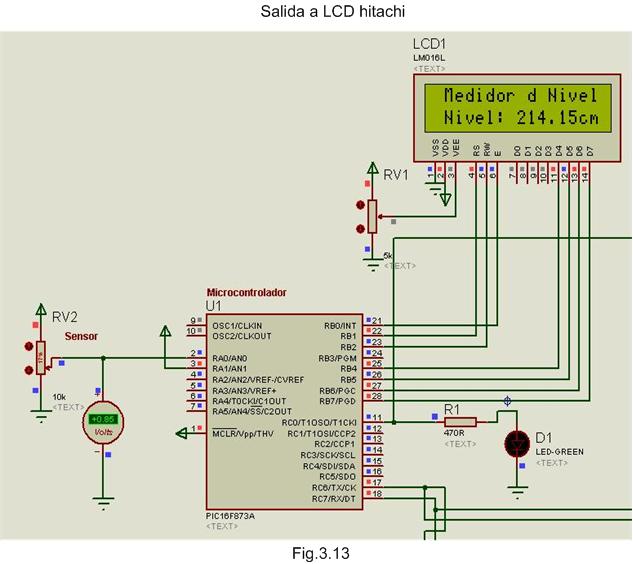 Comunicación serial mediante USART y norma RS232
En la transmisión asíncrona por cada carácter se envía al menos 1 bit de inicio y 1 bit de parada así como opcionalmente 1 bit de paridad. Esta es la razón de que los baudios no se correspondan con el número de bits de datos que son transmitidos
Para transmitir un carácter en nuestra tarjeta de adquisición será:
    1 bit inicio + 8 bits datos + 1 bit paridad + 1 bits parada =11 bits.
Como cada carácter posee 8 bits de datos serán transmitidos 874 * 8 = 6992 bits de datos por segundo.
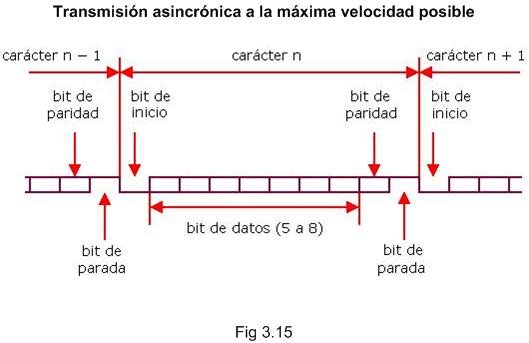 Diagrama de estados, firmware y algoritmo  para el programa principal
Comunicación serial mediante USART y norma RS232
Interfaz serial con MAX-232
Modelamiento  3D del tanque
Librerías y clases multimedia.
Elemento ViewPort3D.
Elemento ModelVisual3D
Clase MeshGeometry3D
Tipos de materiales.
Elemento ProjectionCamera.
Iluminación de la escena
Transformación.
Modelamiento  3D del tanque
Viewport3D
ModelVisual3D
MeshGeometry3D
DiffusseMaterial
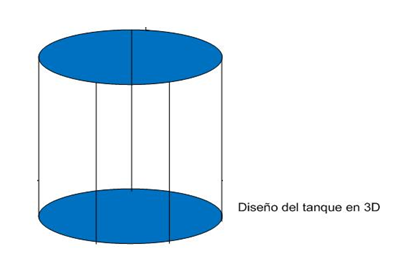 ProjectionCamera
DirectionalLight
Transformación
Representación de datos
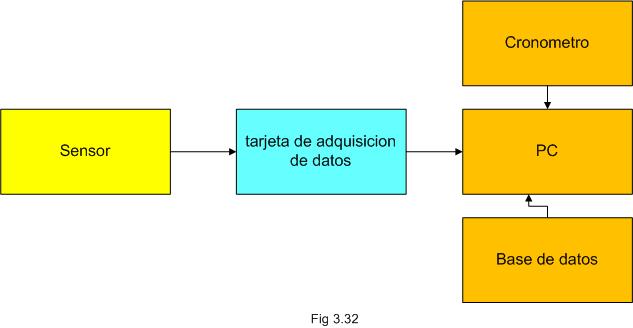 Detalle: Maestro - esclavo
Maestro
Esclavo
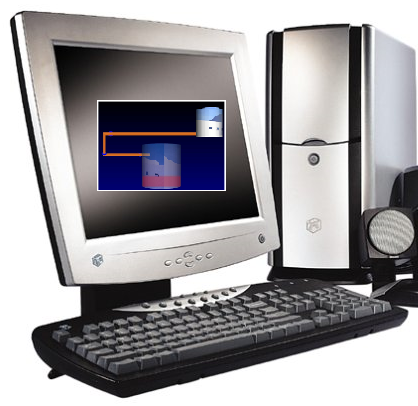 Sensor
TAD
$I124.5 F
24 49 31 32 34 2e 35 30 46
Tecnología de lógica difusa
Es basado en la Experiencia.
Usualmente, el operador expresa sus estrategias de control lingüísticamente como un conjunto de reglas de toma de decisiones
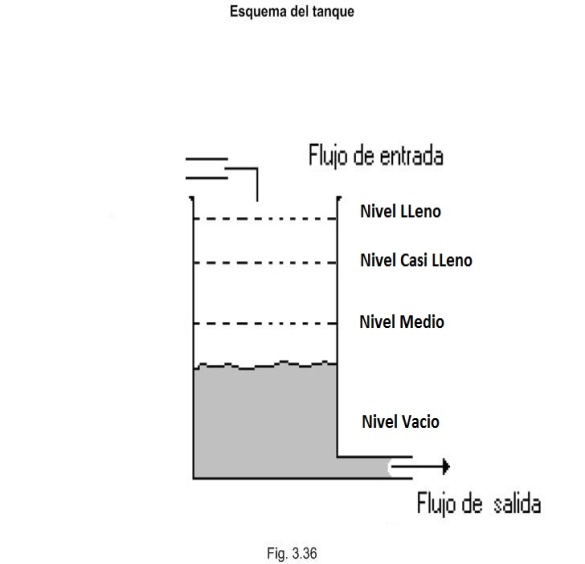 Tecnología de lógica difusa
Y traducido en lenguaje de reglas difusas seria:
SI NIVEL es VACIO o NIVEL es MEDIO entonces MANTENER PRENDIDA BOMBA
SI NIVEL es MEDIO o NIVEL es CASILLENO entonces MANTENER PRENDIDA BOMBA
SI NIVEL es CASILLENO o  NIVEL es LLENO entonces MANTENER PRENDIDA BOMBA
SI NIVEL es LLENO entonces APAGAR LA BOMBA
Funciones de membrecía y Diseño de las funciones de                                                 membrecía
Fuzzificacion
Funciones de membrecía y Diseño de las funciones de                                                 membrecía
Defuzzificacion
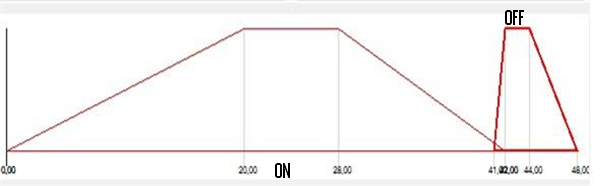 Control por función de membresía
La función de membresía se encarga de indicar el estado de la altura correspondiente al envió de datos del sensor. Si del sensor se obtiene valores próximos a llenarse el tanque, la función me membrecía  indicara el estado on/off.
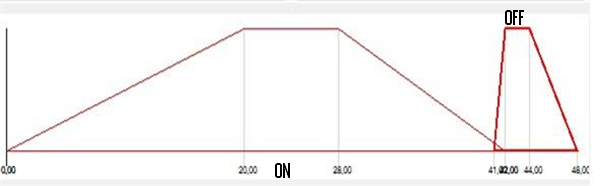 Esquema de Control
REGLAS HEURISTICAS
ON /OFF
NIVEL
Fuzzificacion
Defuzzificacion
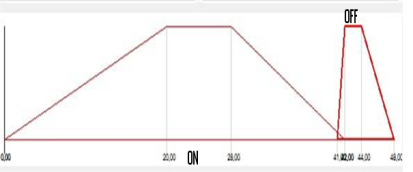 SALIDA
ENTRADA
Control por función de membresía
Se implemento un cronometro interno, para el control de tiempo de llenado.
Contamos con una base de Conocimientos (Base de datos) .
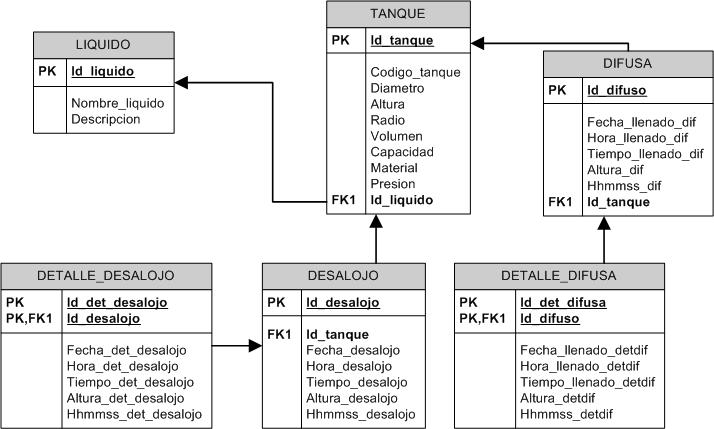 Solución para procesos de llenado automático.
BASE DE CONOCIMIENTOS (SENSOR DAÑADO)
Modo Automático.
El sensor emite valores erróneos 
El sensor esta averiado
Consiste en consultar el histórico de  la base de conocimientos “base de datos”  de los tiempos de llenado de los procesos anteriores realizados.
Modo Emergente.
Cuando se sobrecarga los procesos o conflictos.
Creación de Hilos para facilitar el manejo de los procesos.
Esquema de Modo Automático
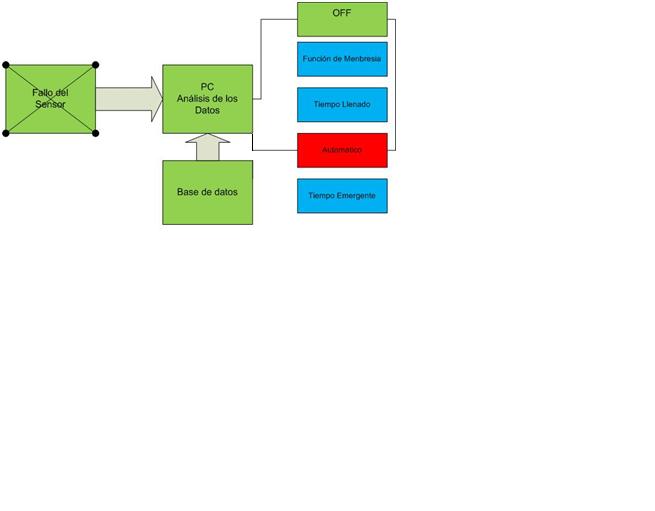 Esquema de Modo Emergente
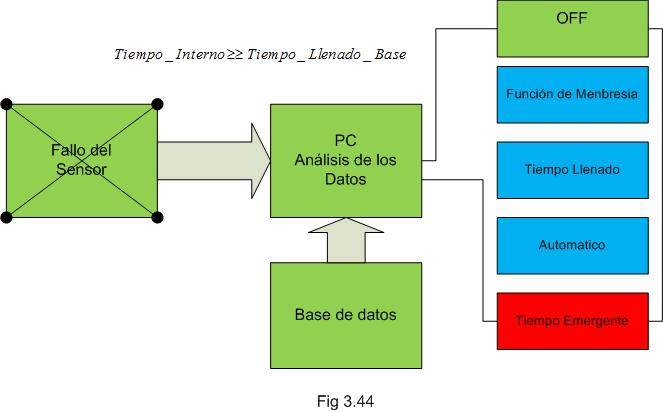 Implementacion
Diseño en Proteus
Placa Impresa de TAD
Tarjeta de Adquisición de Datos
Tarjeta de Adquisición de Datos + Sensor
Montaje de Tanque Sensor
2 tanques de plástico de capacidad para 20 litros  y altura 50cm.
2 llaves de paso de ¾ de pulgadas  
1 metro de manguera de ¼ de pulgada para las llaves de paso 
2 bombas DC de limpiaparabrisas
1 fuente DC a 3 amperios
Montaje de Tanque Sensor
Montaje de Tanque Sensor
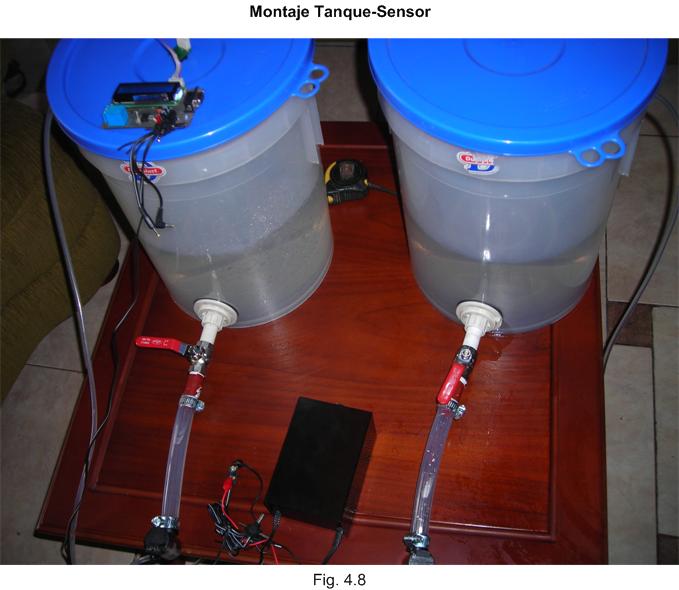 Programa Principal
Configuración de Puertos
Ingreso de datos del tanque
Pantalla principal
Visión 3D
Visión 3D
Visión 3D
Esquema eléctrico –electrónico bomba de agua
Seguridad electrónica
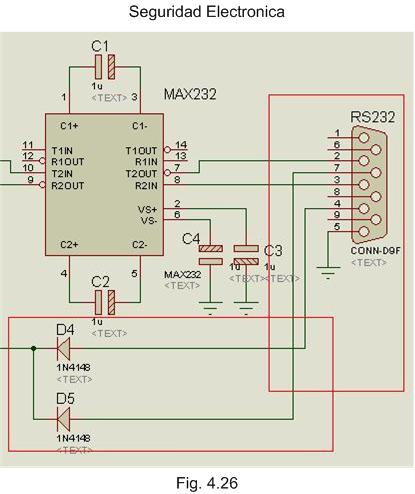 Pruebas – Análisis de Resultados
Plan de Pruebas
Para lograr nuestro objetivo, que el llenado del tanque cumpla un 98% de exactitud en calibración, visualización, control y monitoreo hemos realizado un plan de pruebas evaluando los casos de uso que intervienen en el proyecto. 
.
Pruebas realizadas
Lista de pruebas a evaluar:
Pruebas del Sensor 
Pruebas del Acondicionador de Señal
Pruebas del PIC16f873
Prueba de la interfaz serial con MAX232
Pruebas de entrada de datos al PC
Pruebas de modelado en 3D  y salida de datos
Pruebas de las funciones  de membrecía para el control de la bomba
Análisis de las Pruebas
Para el análisis de las pruebas se tomaron las muestras de la base de datos y se dividieron  en tres partes:
Pruebas con Lógica Difusa 
Pruebas sin  Lógica  Difusa 
Pruebas Globales (Incluyen los métodos adicionales de llenado, mencionados anteriormente)
Pruebas con Lógica Difusa
Pruebas con Lógica Difusa
Pruebas sin  Lógica  Difusa
Pruebas sin  Lógica  Difusa
Resultados de las Pruebas de la Base de Datos usando Lógica Difusa
% de Eficiencia en Nivel = (Nivel Promedio del Sensor /Nivel Ideal)*100
%Eficiencia en Nivel = 98,01 %
Resultados de las pruebas con Lógica Difusa mostrando el porcentaje de error
%Erróneo en Nivel = 1.98 %
Resultados de las pruebas sin Lógica Difusa mostrando el porcentaje de error
%Erróneo en Nivel = 6.13 %
Histograma de mediciones usando lógica difusa
Histograma de mediciones  sin usar lógica difusa
Distribución Normal (Con lógica difusa, sin lógica difusa).
CONCLUSIONES  Y RECOMENDACIONES
Conclusiones
Las mayorías de las industrias no manejan sistemas que integran tecnologías entre hardware + software para censar los datos de niveles en tanques, con esta combinación de nuestro proyecto mejoramos un 98 % de exactitud en el llenado y calibrado para los tanques con lógica difusa.
Conclusiones
Concluimos que mostrar el llenado del  tanque  modelado en 3D, realizando el proceso en tiempo real,   ayuda al operador a controlar el nivel de llenado del tanque, ya que las mayorías de sistemas solo manejan los sensores de nivel es decir solo el hardware.
La utilización de PIC de gama media resulto ineficiente para la toma de datos y emplearlo como corazón de la tarjeta de adquisición de datos, para analizar proyectos a gran escala se debe pensar en el uso de PICS más avanzado y con mayores prestaciones.
Conclusiones
Las funciones de membrecía son fundamentales para automatizar el apagado de las bombas DC, ayudan  a pronosticar por medio de sus variables lingüísticas y además obteniendo los datos del sensor, a obtener en qué nivel esta llenado el tanque y saber en qué momento apagar las bombas DC, estas funciones de membrecía son ideales al momento de automatizar algún proceso industrial que requieran algún control.
Conclusiones
El apagado emergente es prioritario, si el proceso de cualquier maquina colapse,  si esto pasase puede ocurrir cualquier catástrofe industrial, concluimos que la creación de un tiempo emergente histórico es fundamental para evitar cualquier eventualidad o emergencias industriales.
Llevar un registro de los tiempos de llenado, fecha de llenado, hora de llenado, el fin es de optimizar las consultas de resultado, ya que el sistema trabaja por tiempos promedios de los ingresos anteriores, estos historiales de registro permiten visualizar ítem a ítem su proceso, si fállase algún evento, se consultaría su historial, donde se guarda en la base de datos.
Recomendaciones
Se recomienda el uso de dispositivos de hardware especializados como son     los PLC (Controladores lógicos Programables), estos dispositivos pueden mejorar  la adquisición de datos , puesto que en su arquitectura ellos manejan los datos en tiempo real y son aparatos exclusivamente dedicados pero todo bajo su entorno de programación.
Recomendaciones
Otra opción sería utilizar un sistema operativo en tiempo real como lo es RTlinux cuyas características se pueden ver en [11], este tipo de SO optimizan las capturas en tiempo real de los datos, evitando así los retrasos que pueden haber por prioridad de procesos.
Recomendaciones
Para el modelado en 3d del tanque podemos utilizar herramientas de modelado como 3d Studio Max y Maya, ya que Visual Studio.net y 3d Studio Max versión 2010 trae un pluggin para convertir el modelado .max a lenguaje xaml y puede utilizarse con facilidad los modelados de cualquier tipo.
Utilizar un firmware para controlar y manipular tanto hardware como software para la manipulación de los datos, tanto del computador como la tarjeta de adquisición de datos
Recomendaciones
Se recomienda para la adquisición de los datos al PC, usar Ethernet, con este estándar de red se utilizaría para la transmisión y  recepción de los datos a gran escala, es una de las grandes ventajas para enviar y recibir información a la tarjeta de adquisición de datos.
Recomendaciones
Para censar niveles de liquido se recomienda utilizar un sensor de mayor jerarquía, estos sensores pueden ser: sensor de presión, sensor de boya, sensor de radar, ellos tienen características importantes como es la precisión de los datos de los niveles de altura, pero se requiere de una inversión considerable, el motivo por la cual nuestro proyecto va orientado a medianas y grandes industrias que deseen optimizar procesos como lo especificado aquí en nuestro proyecto.
Gracias por su atención, Que Dios los continúe Bendiciendo